Deklinace substantiv
Srovnání deklinačních paradigmat staročeských 
s paradigmaty současné češtiny
Deklinace
jmenná
zájmenná
složená
Pád
pádový systém stejný jako dnes (7 pádů)
jednotlivé pády se liší svým stářím
proběhly dvě zásadní změny
Rod
v jazykovém prazákladu se rozlišoval rod personální (životný) a věcný (neživotný)
později došlo k přebudování tohoto systému:
z personálního rodu se vyvinuly rody mužský a ženský
z věcného rodu se vyvinul rod střední
Číslo
vedle jednotného a množného čísla se vyskytovalo dvojné číslo (duál)
ústup duálu pozorujeme především v 15. století
duálové tvary dnes jen ve zbytcích (párové lidské orgány)
Vokalické kmeny
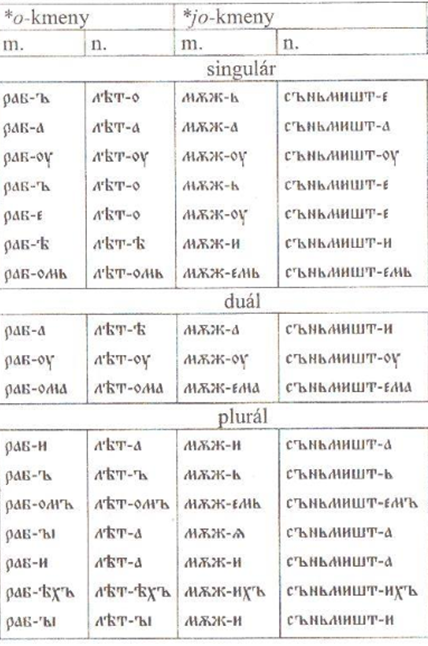 o-kmeny maskulin
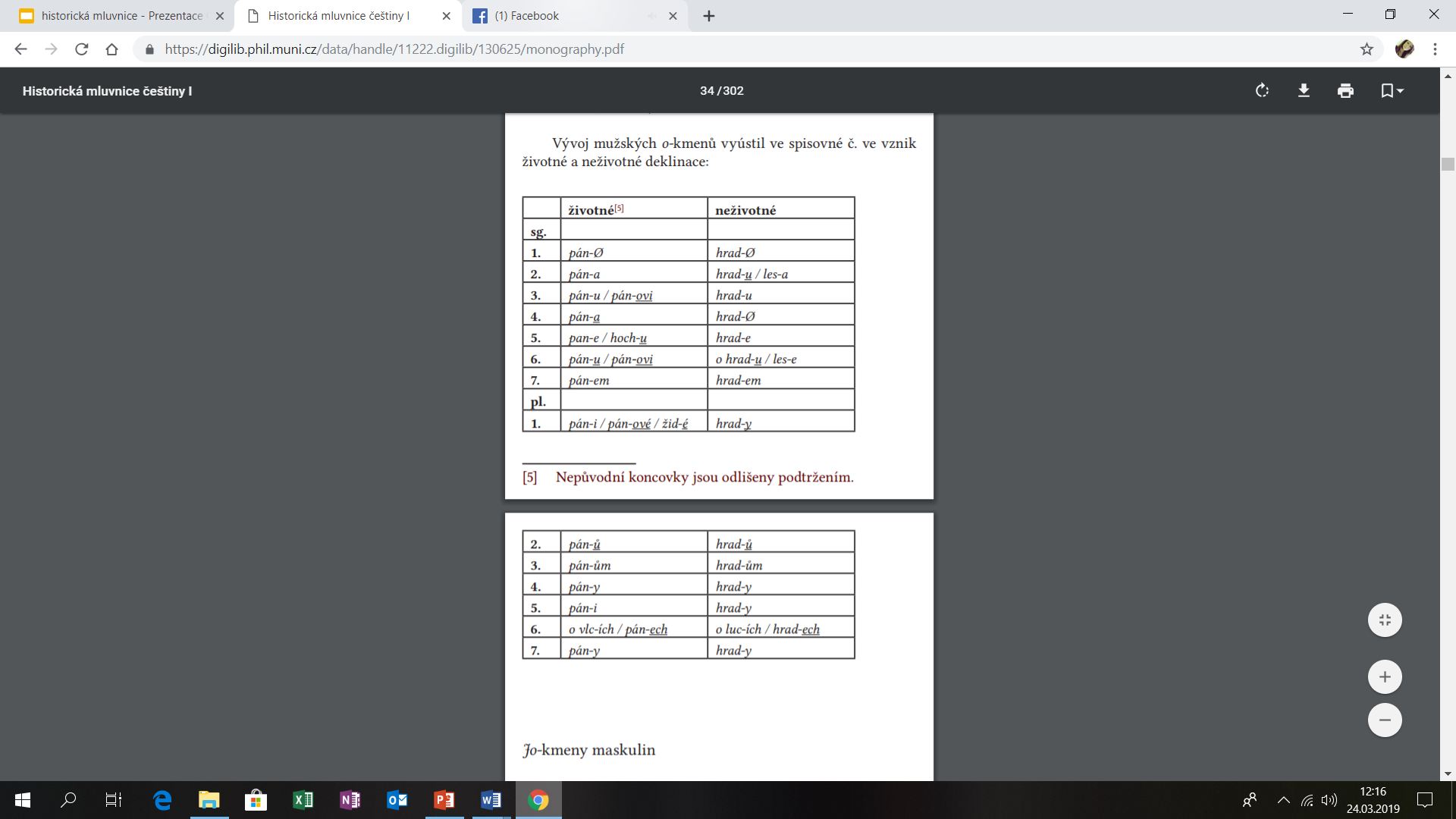 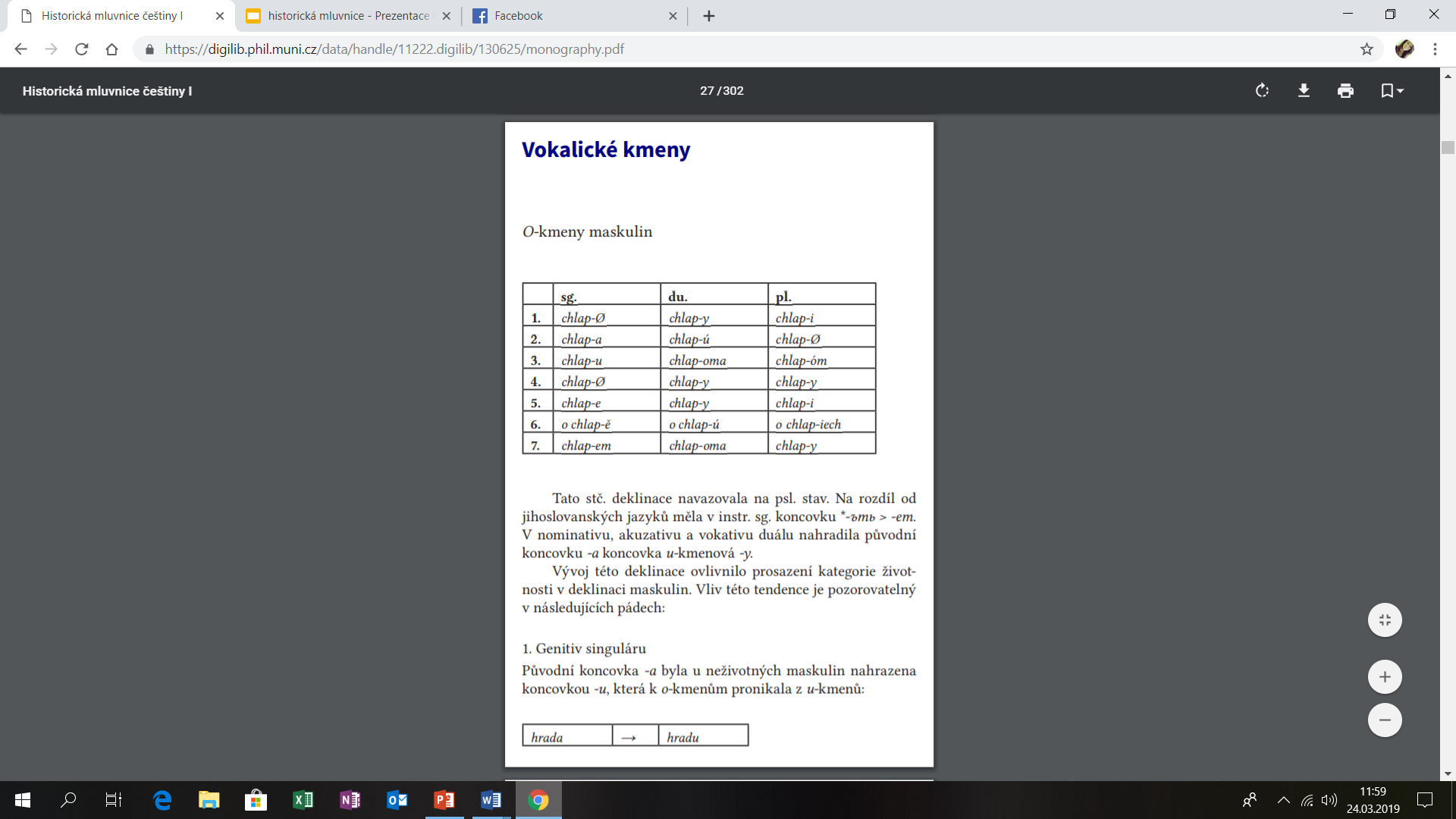 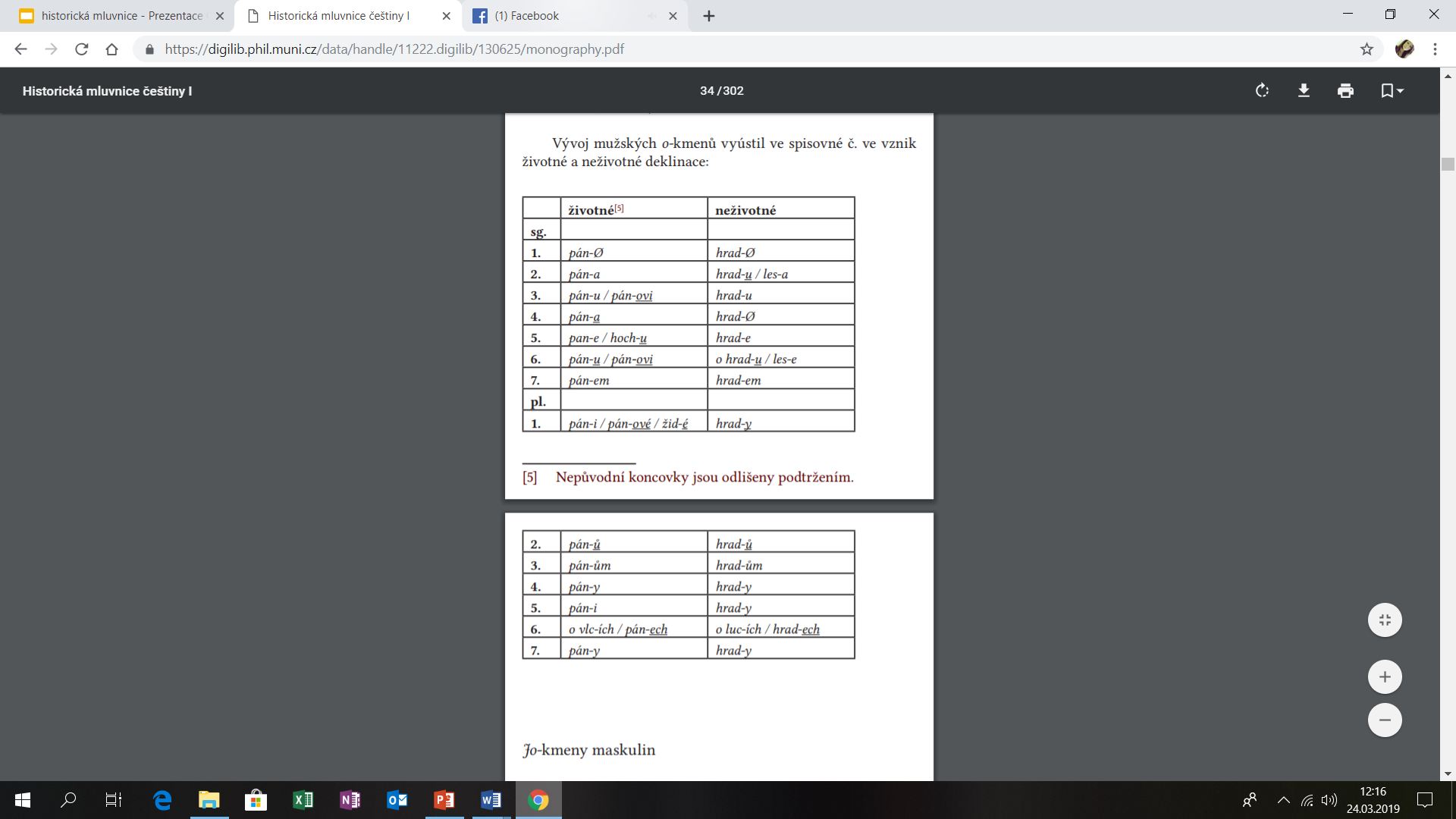 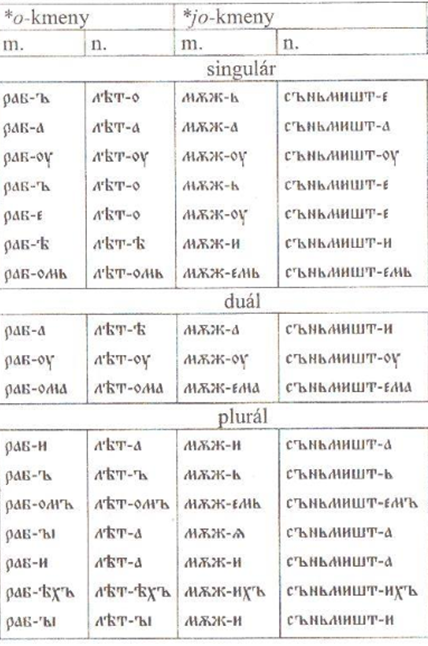 jo-kmeny maskulin
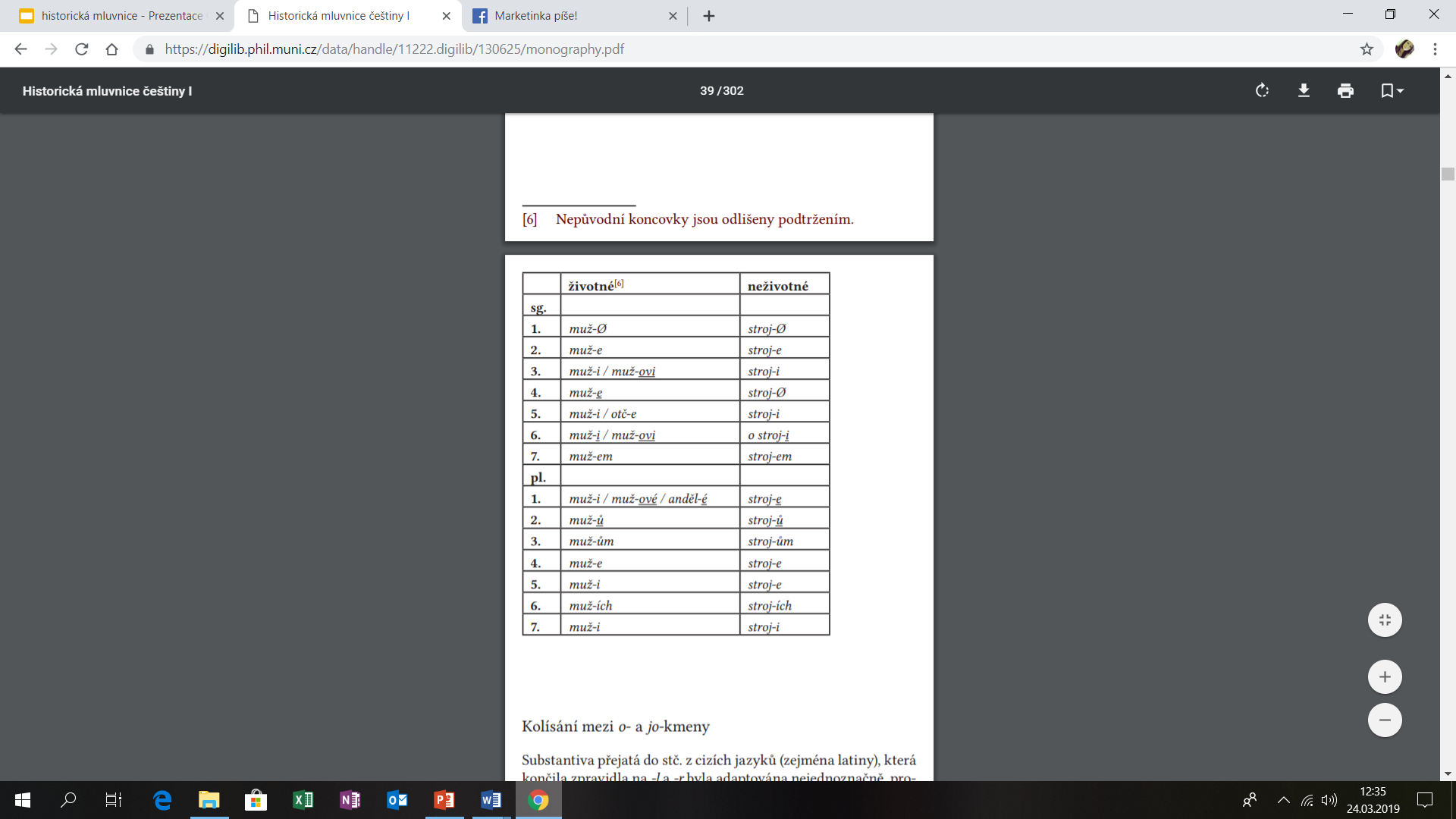 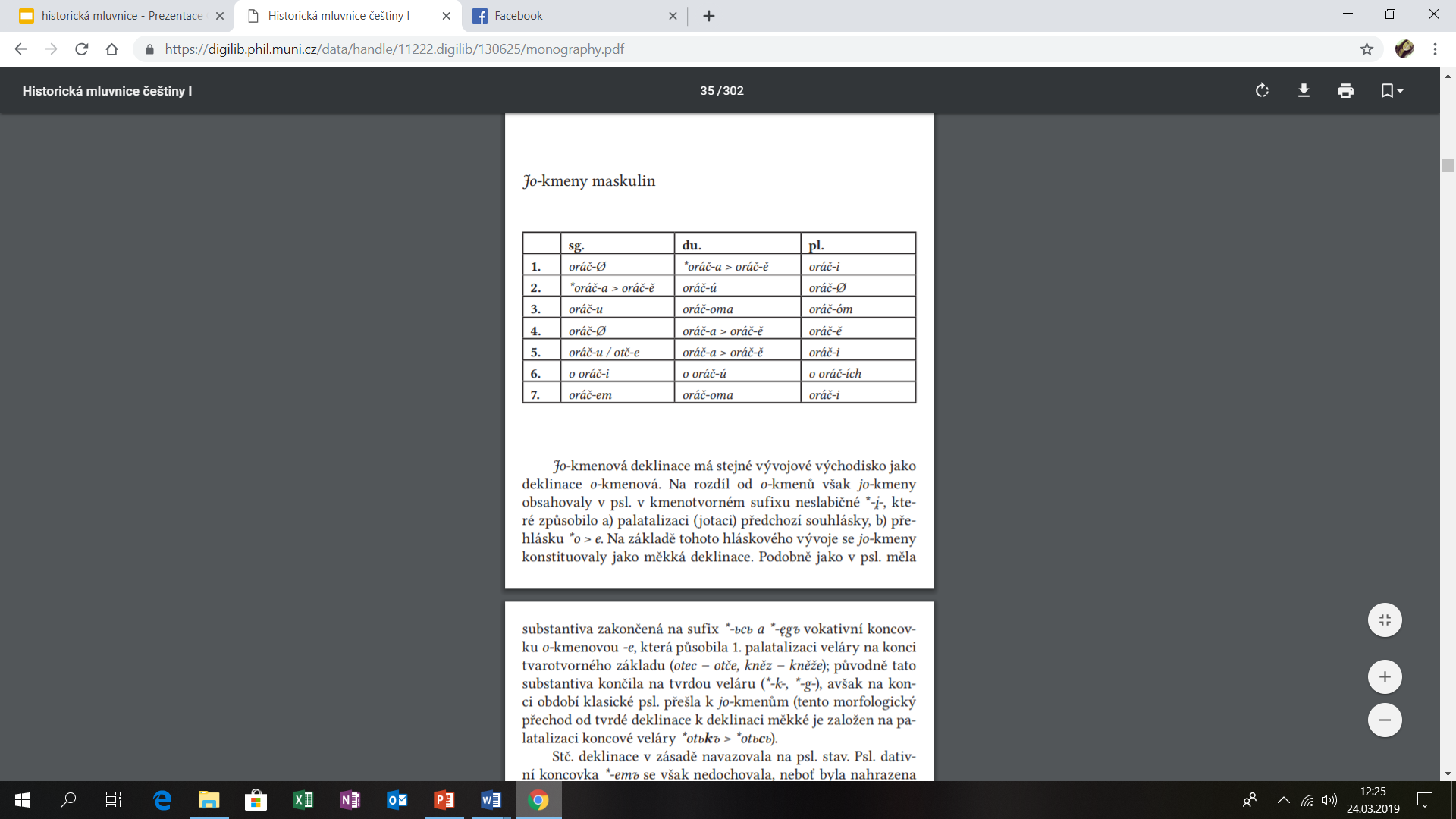 ijo-kmeny maskulin
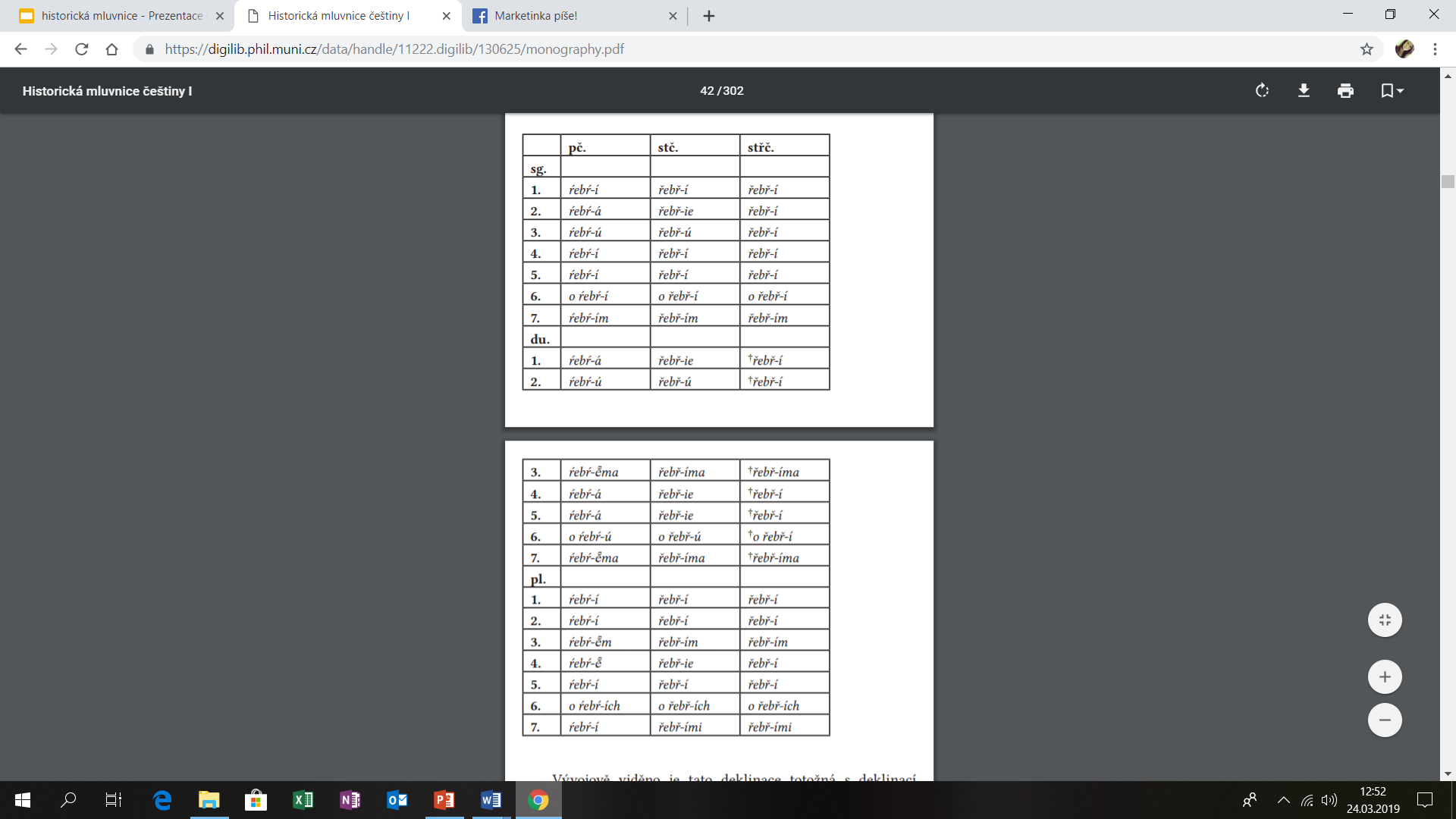 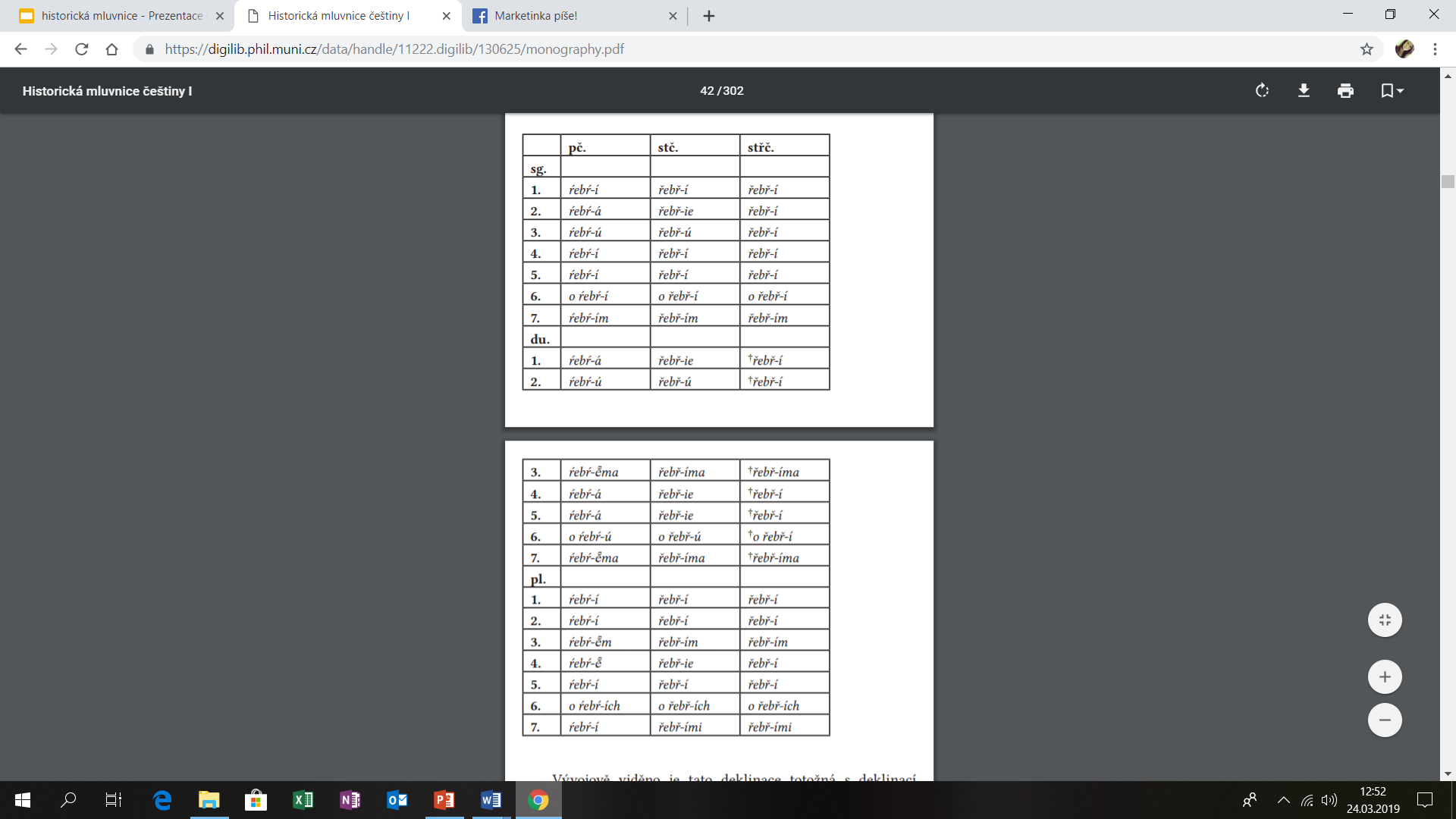 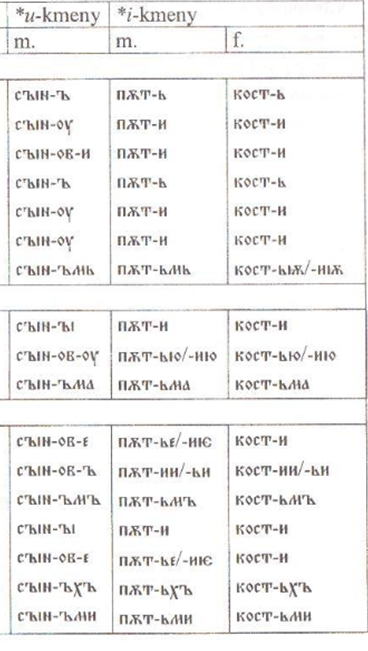 u-kmeny maskulin
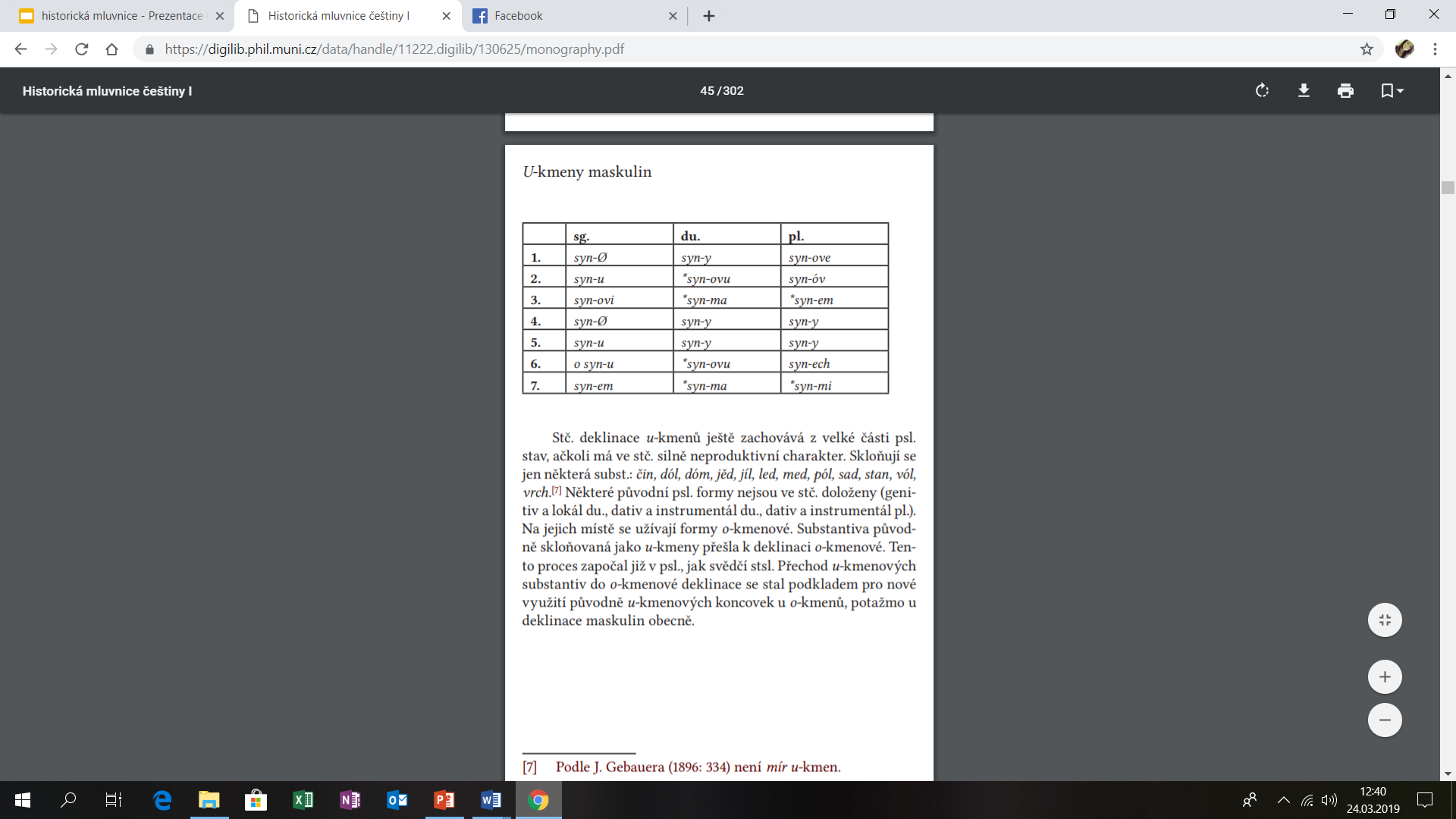 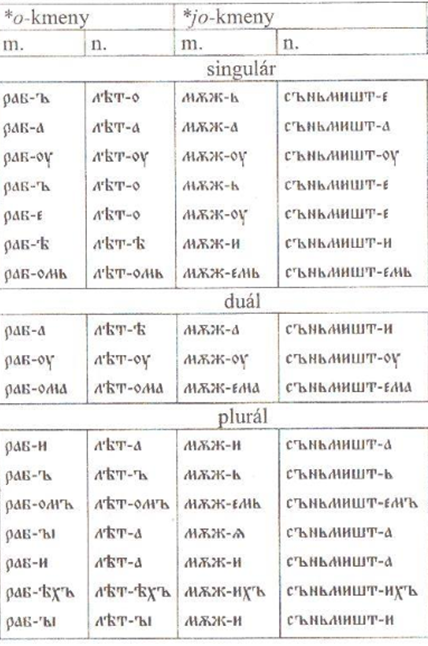 o-kmeny neuter
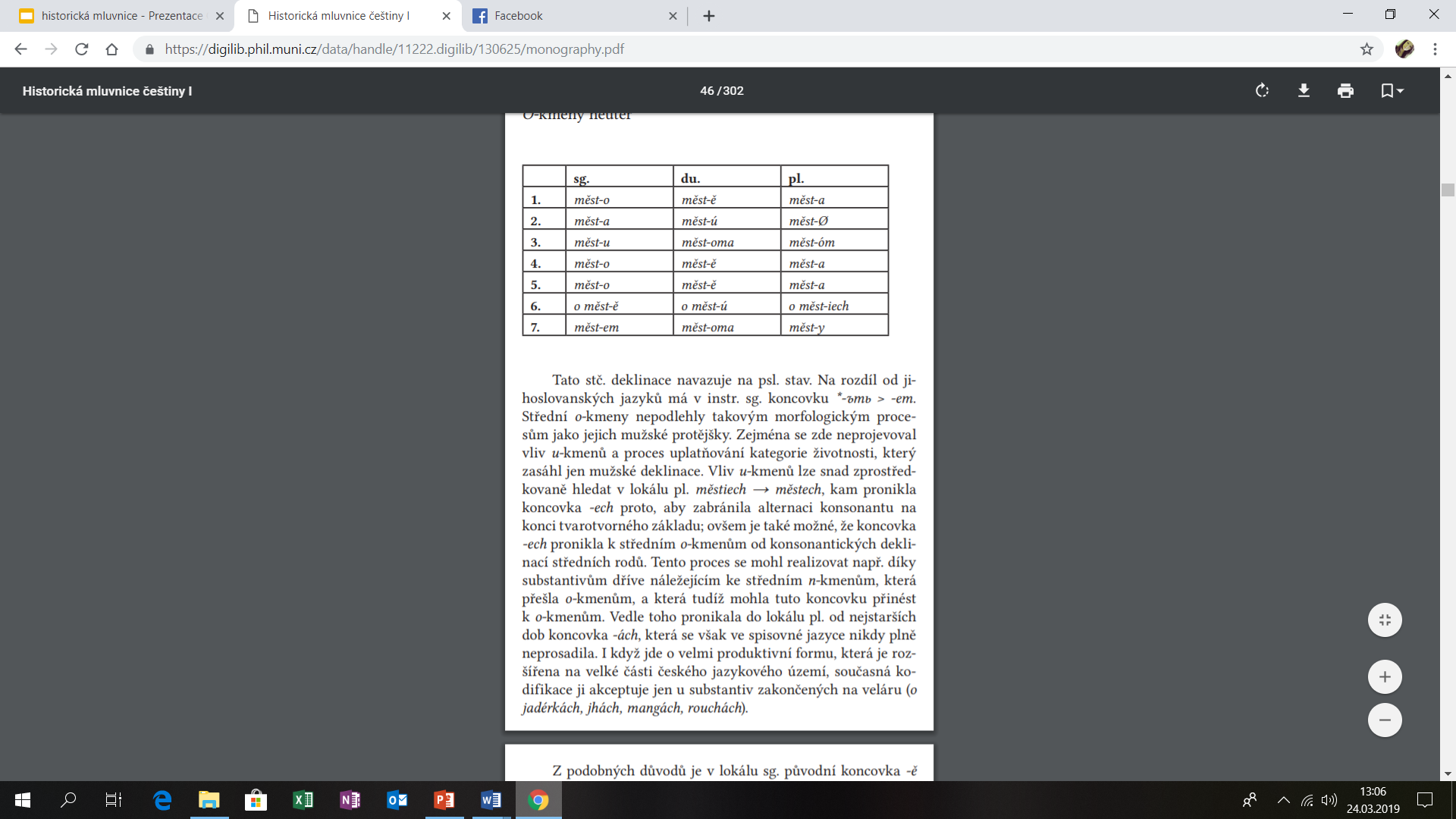 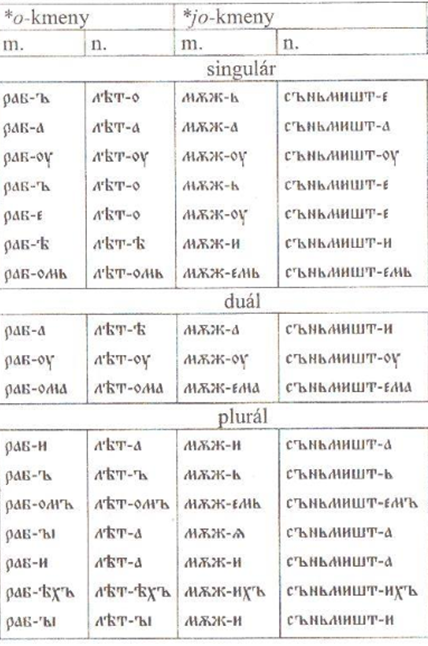 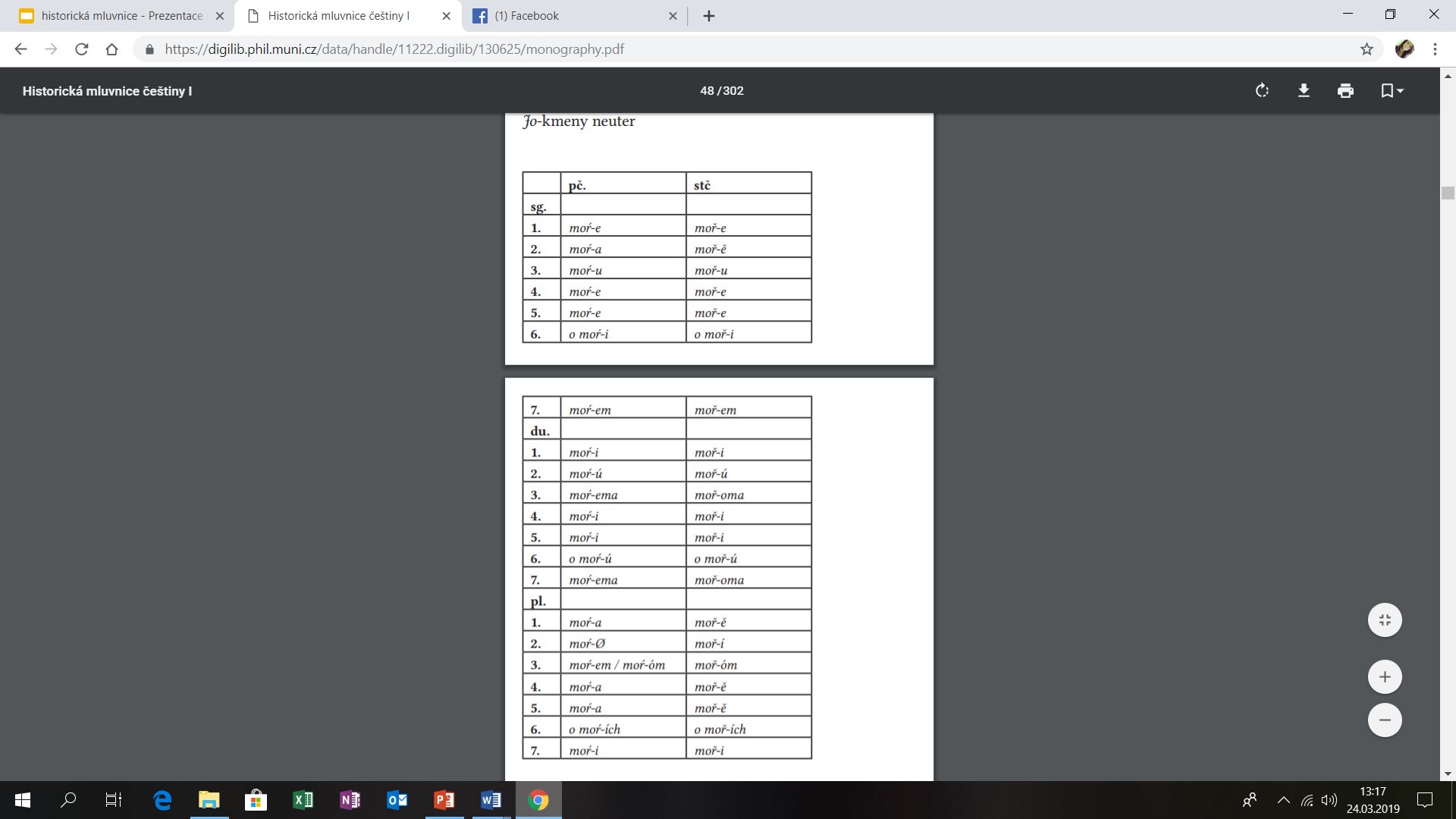 jo-kmeny neuter
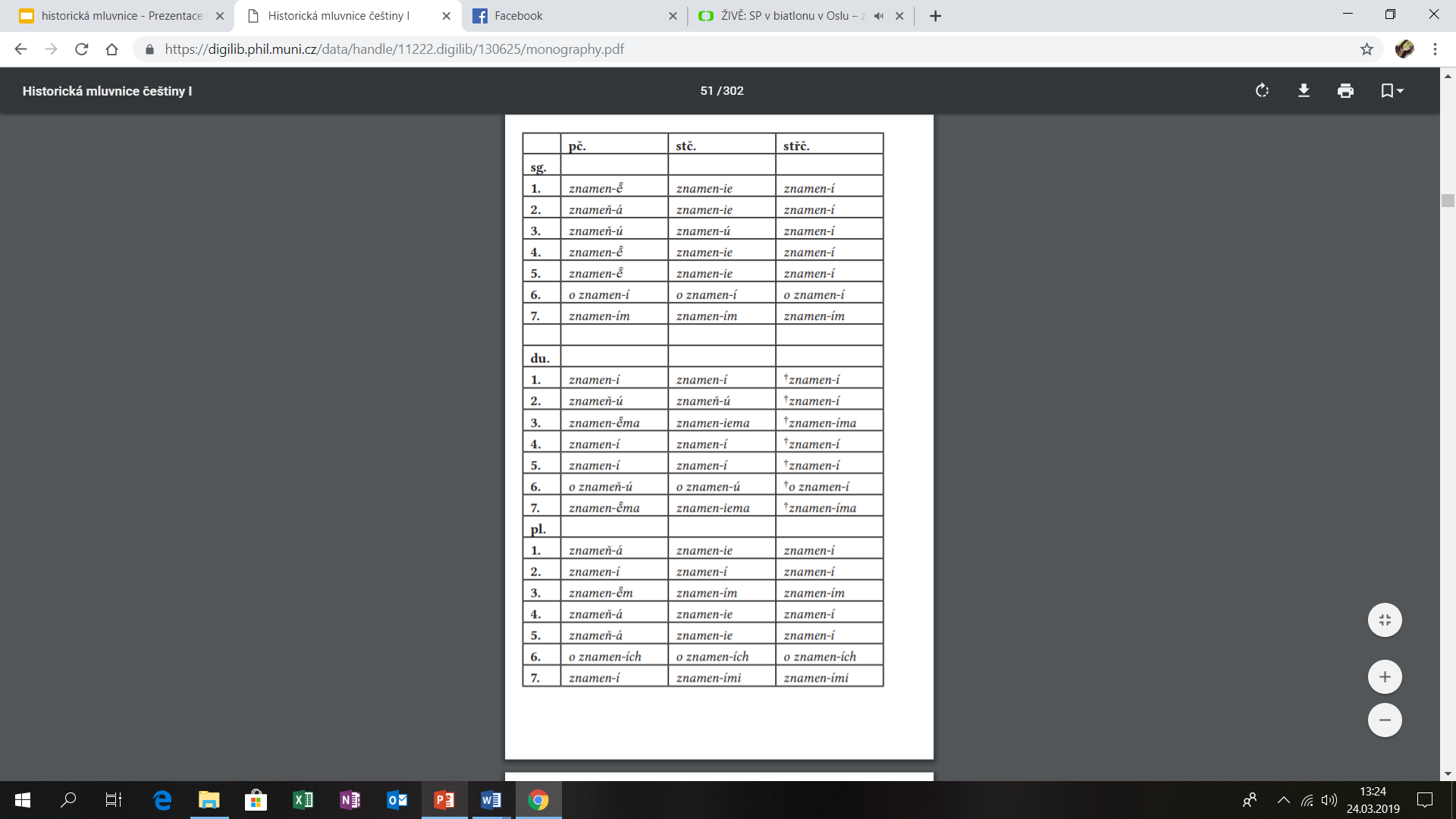 ijo-kmeny neuter
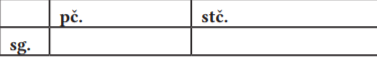 ja-kmeny
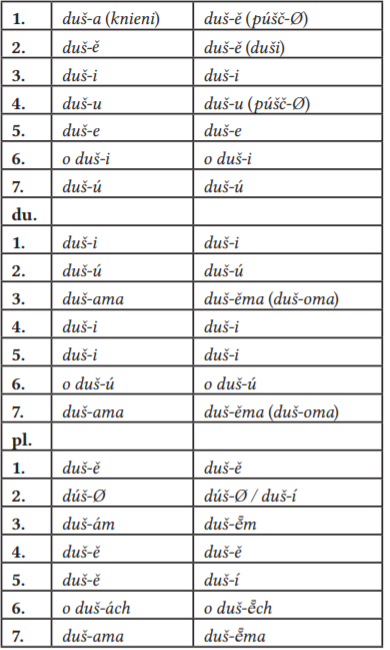 Kolísání mezi a- a ja-kmeny
především u slov přejatých, např. berla/berle, kapla/kaple, tabula/tabule
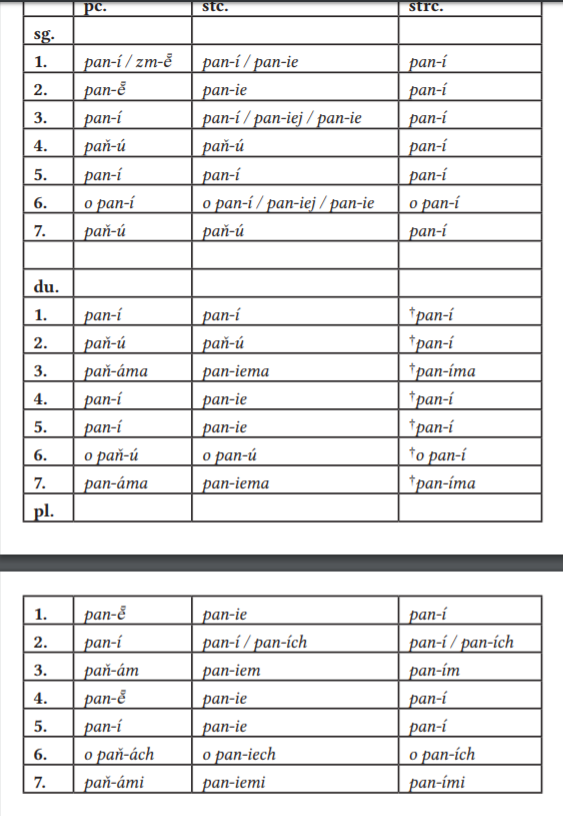 ija-kmeny
i-kmeny
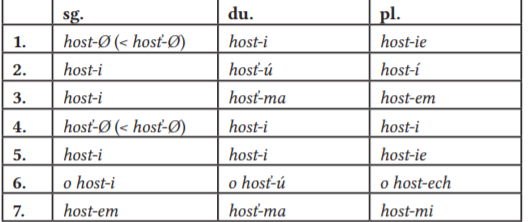 Ženské i-kmeny
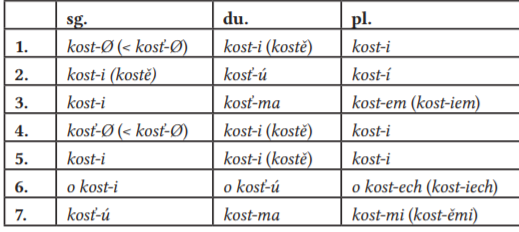 Mužské i-kmeny
Konsonantické kmeny
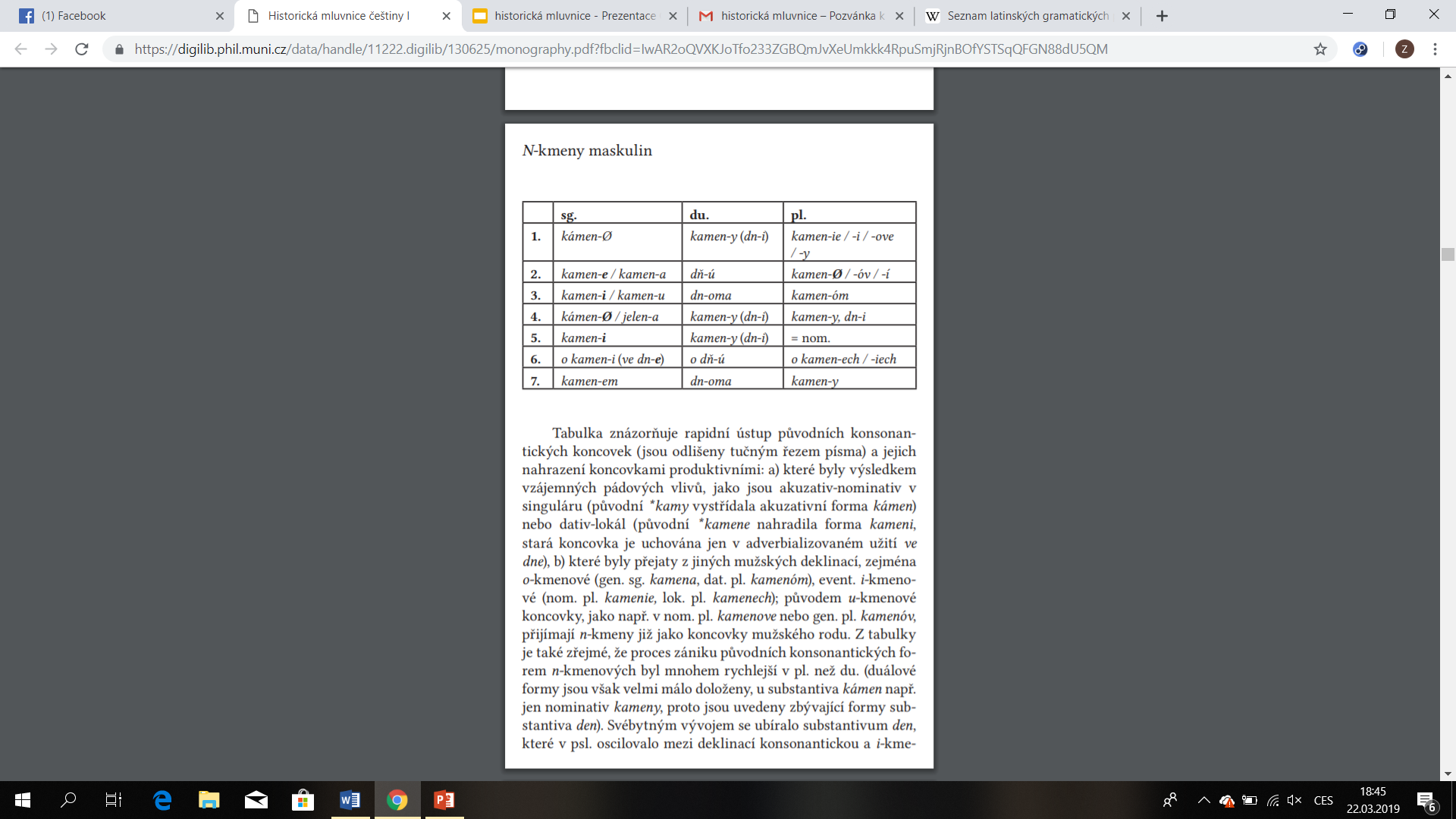 N-kmeny maskulin
např.: *grebenь *ječьmenь, *jelenь, *kъmenь, *korenь ‚kořen‘, *kremenь, *plamy ‚ *pramenь, *prьstenь, *remenь, *strъmenь , *sьršenь, *stepenь
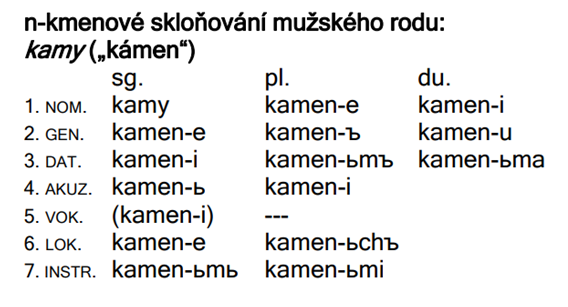 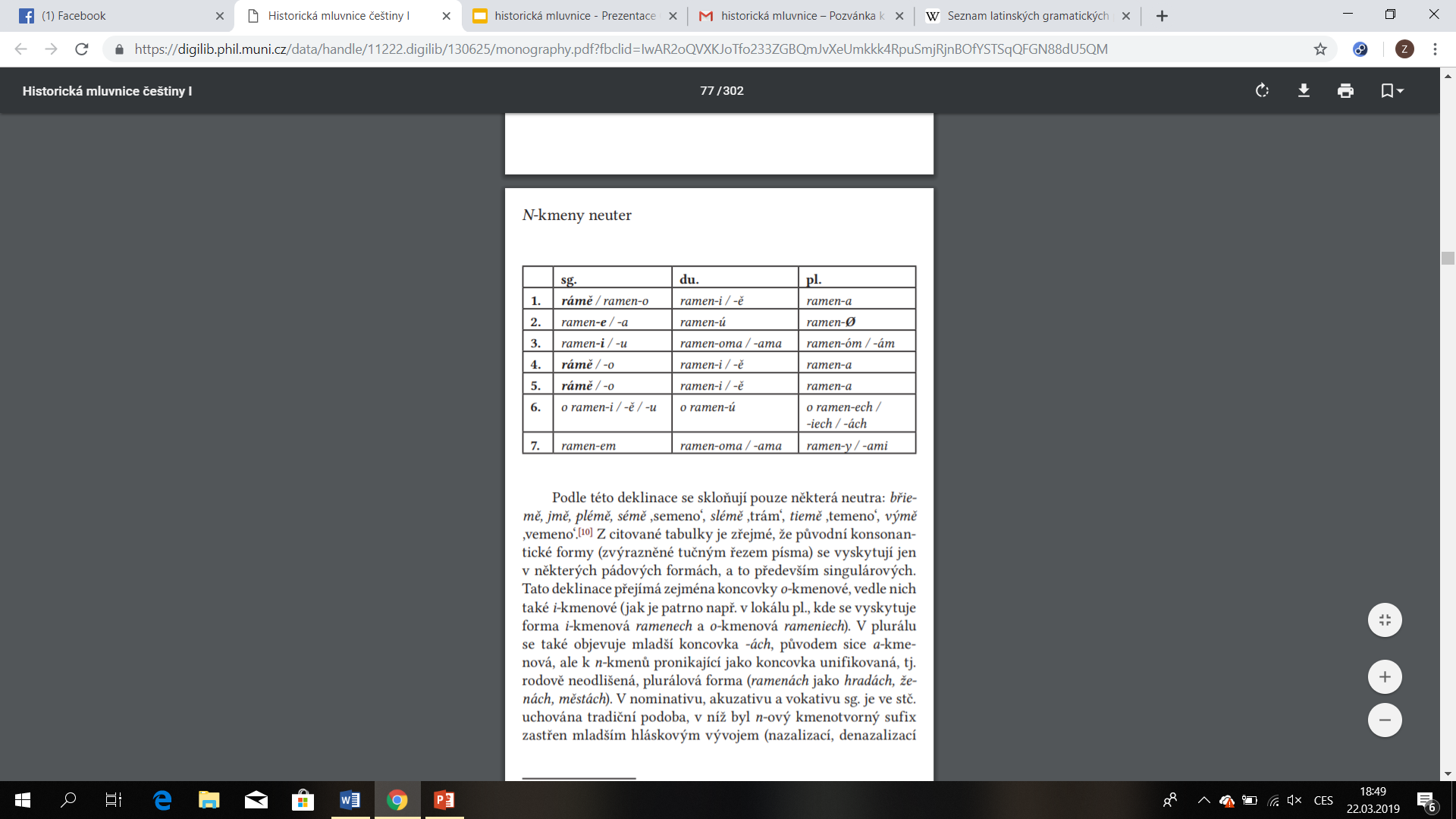 N-kmeny neuter
např. břiemě, jmě, plémě, sémě, slémě, tiemě, výmě,...
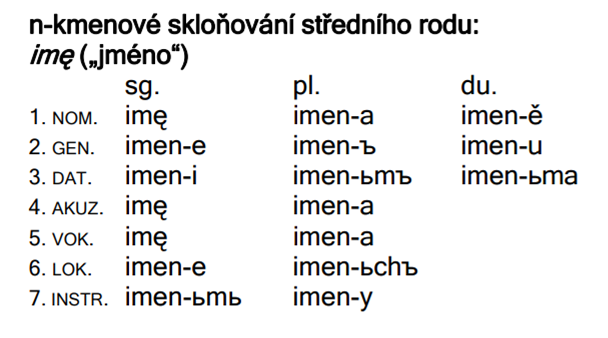 T-kmeny maskulin
např. dehet, drobet, drochet‚ krapet / kropet, nehet, věchet
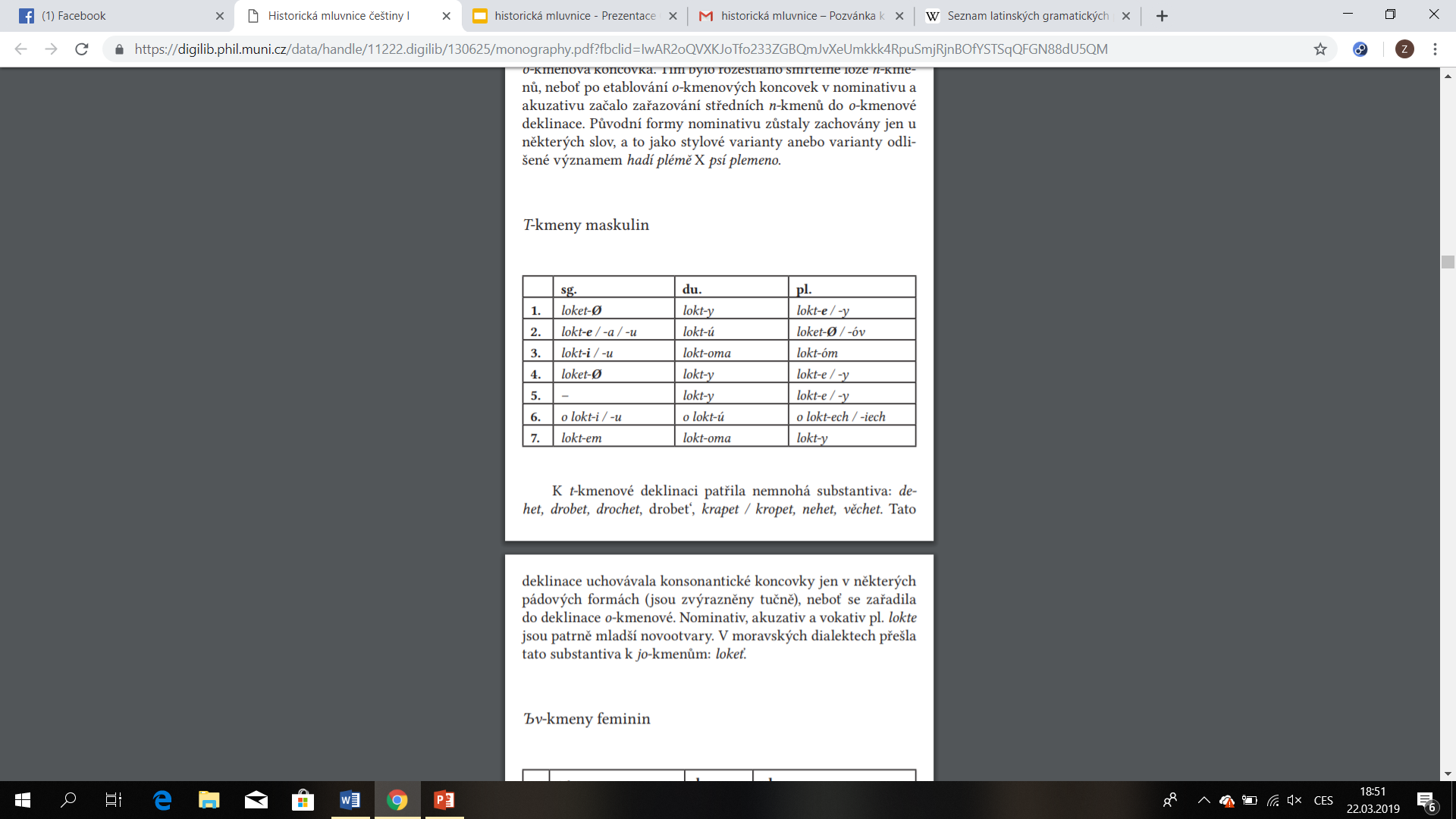 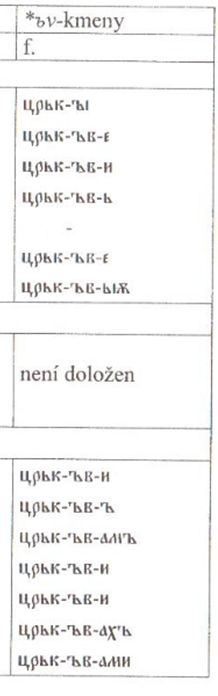 Ъv-kmeny feminim
např. břěskev, cierkev, húžev, korúhev, krev, krokev, mrkev, ostrev, rakev, ředkev, tykev, vikev
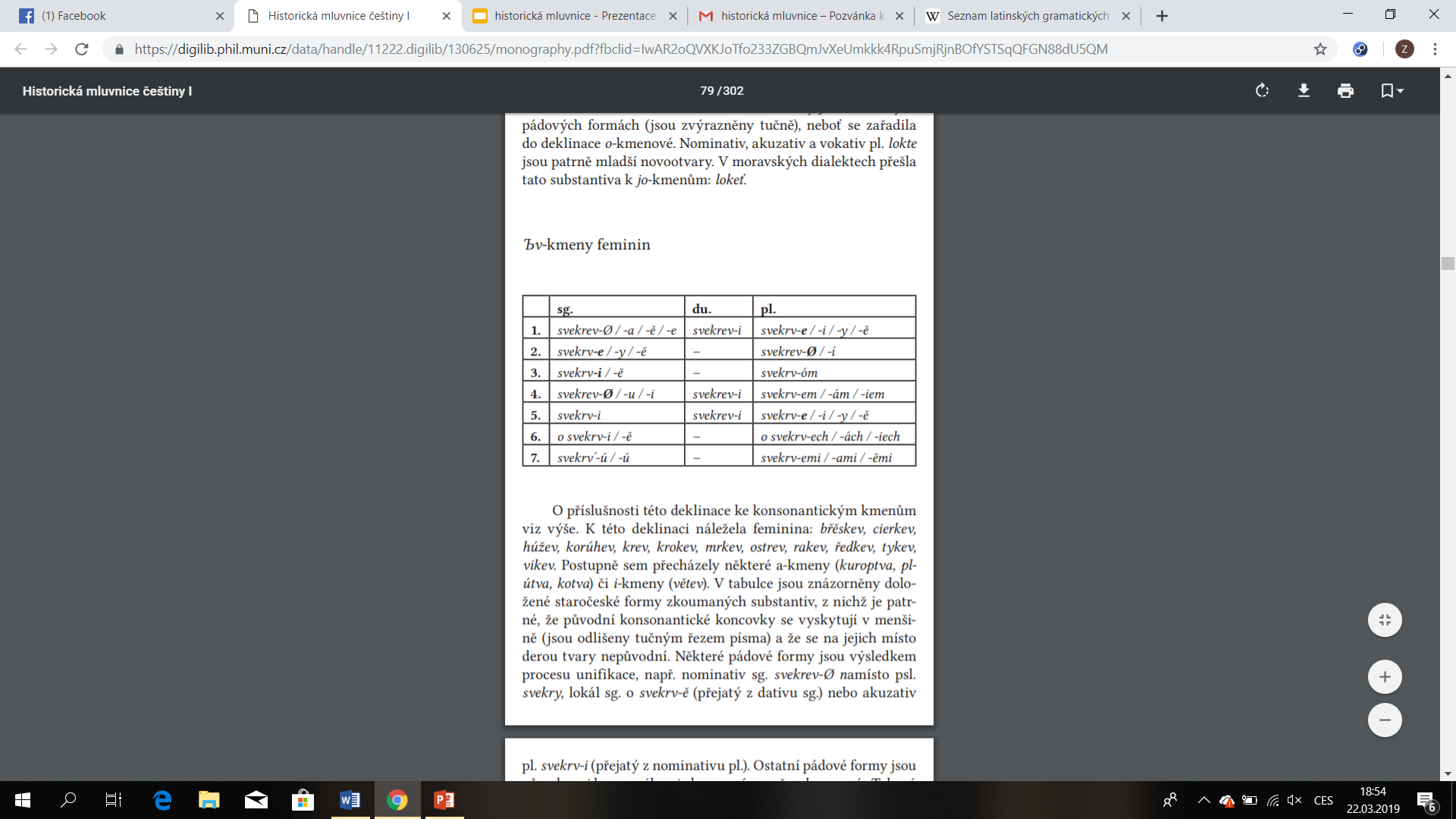 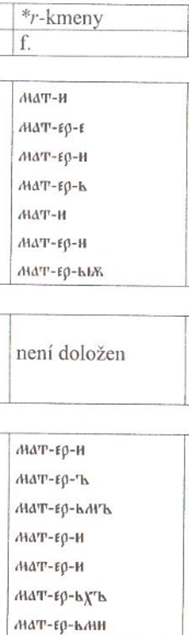 R-kmeny feminim
máti a dci
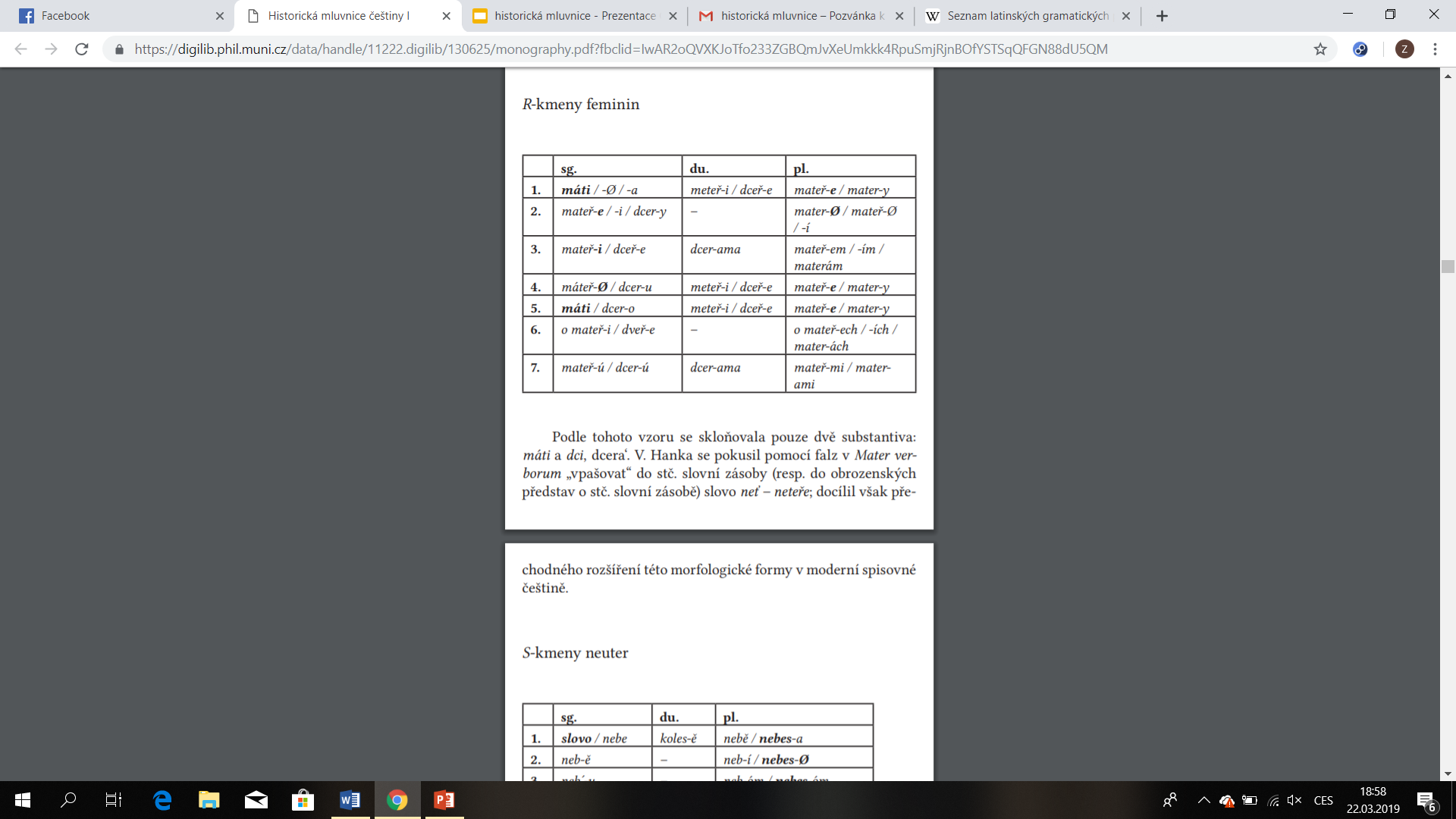 S-kmeny neuter
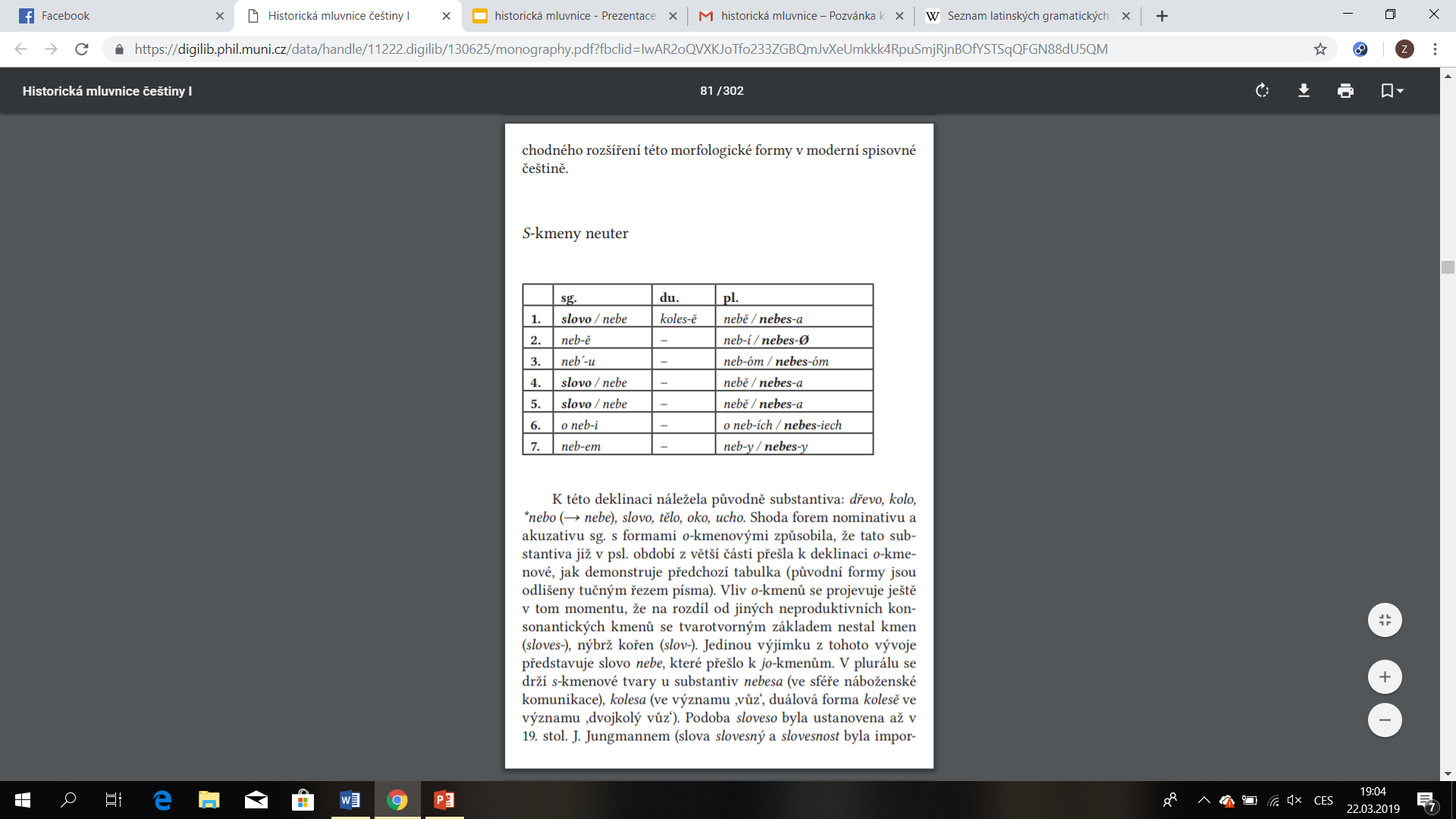 např. dřevo, kolo, *nebo (→ nebe), slovo, tělo, oko, ucho
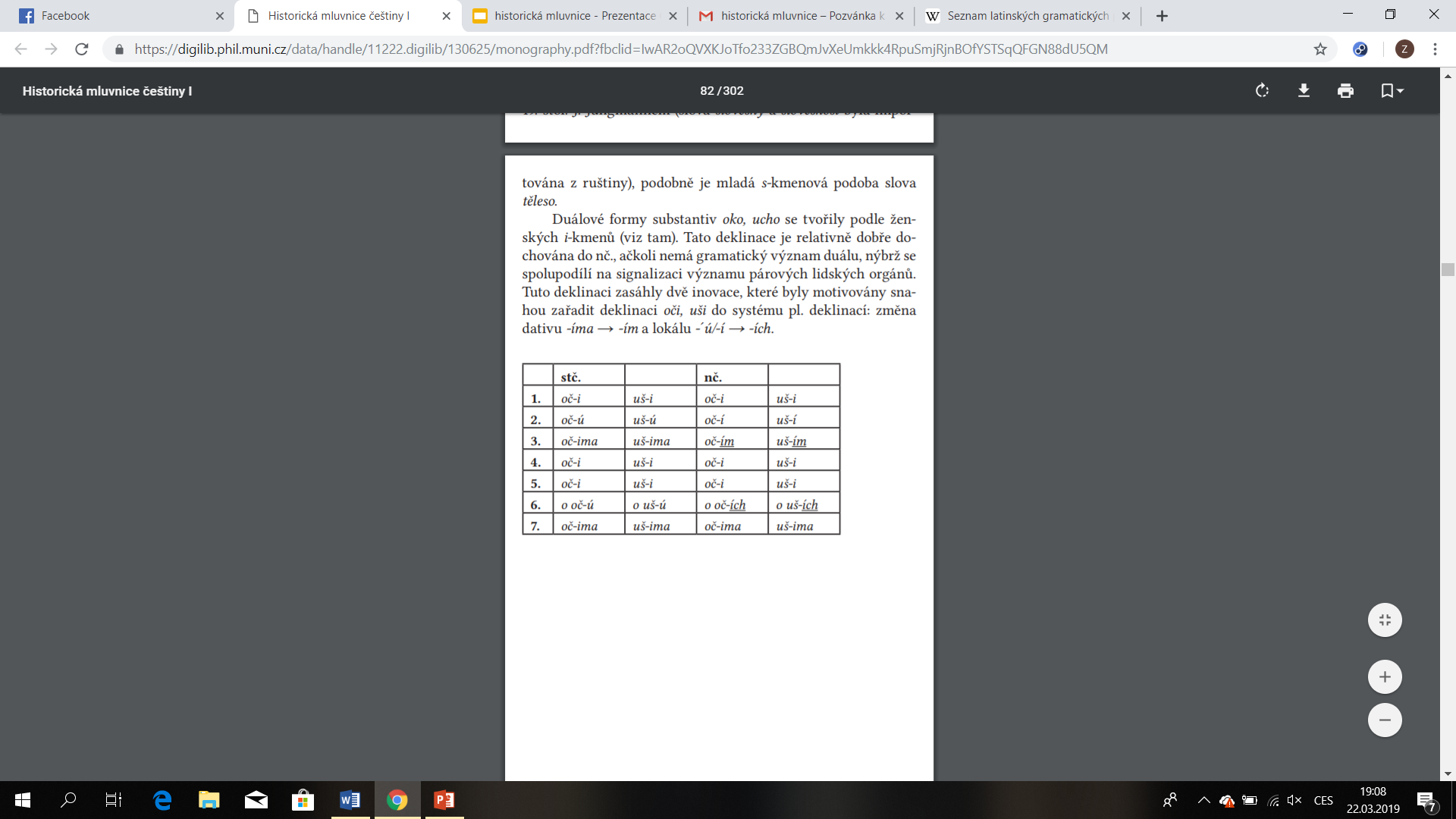 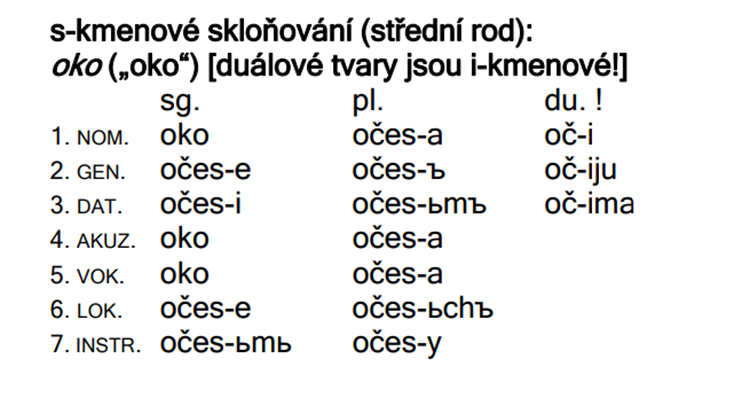 Nt-kmeny neuter
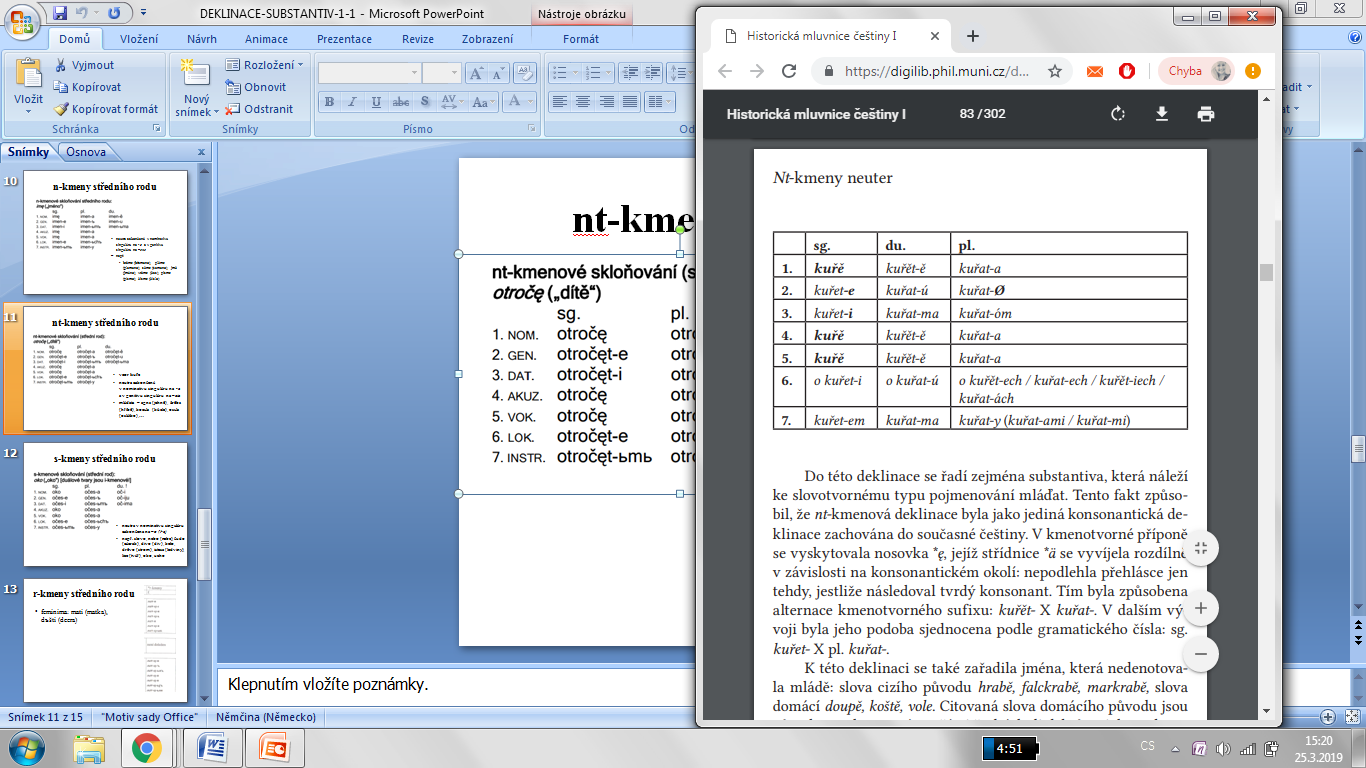 pojmenování mláďat
slova cizího původu: hrabě, falckrabě, markrabě
slova domácí :doupě, koště, vole.
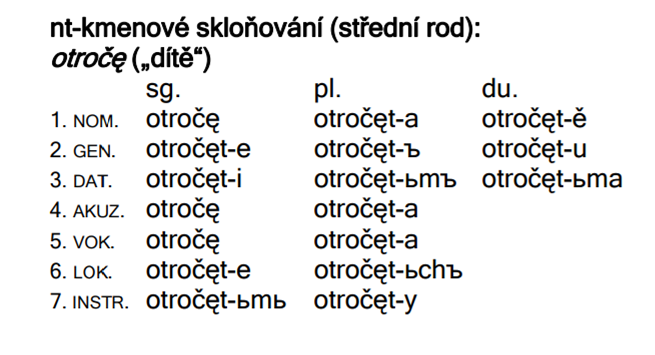